What were we doing in 6C?
Geometry Mathematical Reflection 6C
In this investigation,
You learned how to 
Find the areas of cross sections of solids
Apply Cavalieri’s Principle
Prove basic formulas using Cavalieri’s Principle.
Vocabulary and Notation
NONE!!
Big Idea
Use Cavalieri’s Principle to prove volume formulas
Cavalieri’s Principle
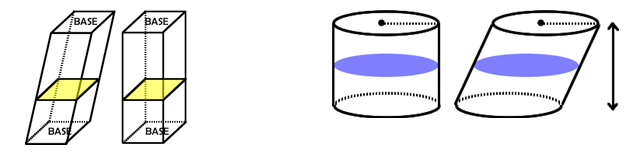 Theorem 6.3
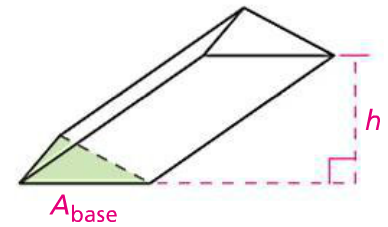 Theorem 6.4
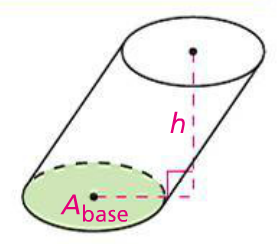 Theorem 6.5
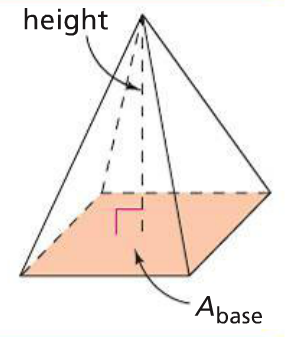 Theorem 6.6
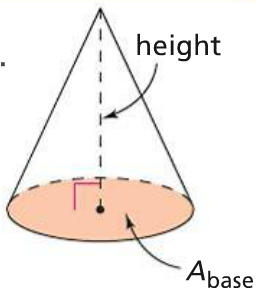 Theorem 6.7
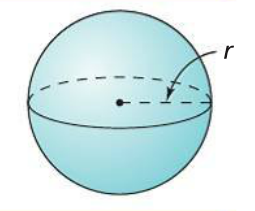 Theorem 6.8
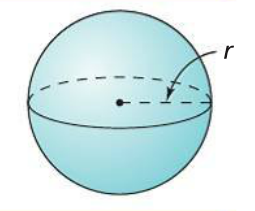 Discussion Question
Discussion Question
Problems
Problem 1-3 on page 540!
Are you ready for 6C?
If not, seek extra help before it’s too late!!
Summary video for 6C is available in my website.

In 7A, you will learn how to
Model reflections using paper-folding techniques
Model compositions of reflections and classify the resulting transformation as a reflection, rotation, translation, or combination of transformations.
Model rotations and translations in the plane, with and without coordinates
Understand properties of reflection, translation, and rotation in the plane\
Identify fixed points for a given transformation or composition of transformations
Use isometry to prove some triangle congruence criteria